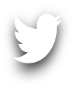 @tonyR_H
Open Peer Review
Researcher Attitudes & Next Steps
ASAPbio/HHMI/Wellcome peer review meeting 8 Feb 2018
Tony Ross-Hellauer
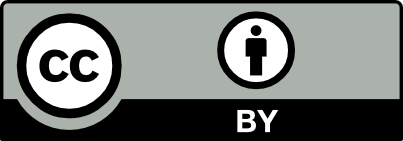 “Open Peer Review” encompasses diverse constellations of many distinct aspects
** 122 definitions collected and analysed **
** 22 distinct configurations of 7 traits identified **
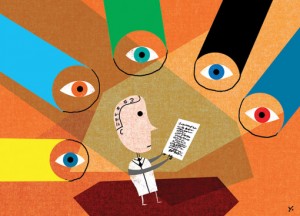 Open identities
Open reports
Open participation

Open interaction
Open pre-review manuscripts
Open final-version commenting
Open platforms
Primary
aspects
Secondary aspects
Image CC BY AC McCann, w/ amendment (by me)
See: Ross-Hellauer, 2017, "What is open peer review? A systematic review", F1000Research (DOI: 10.12688/f1000research.11369.2)
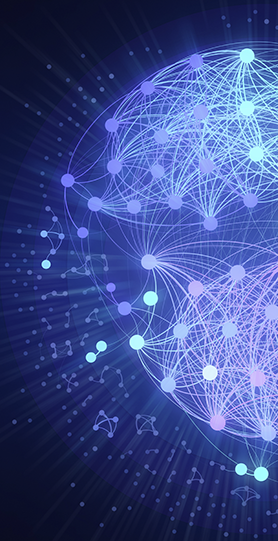 Survey on attitudes to OPR
Online survey for OpenAIRE project
Open Sept – Oct 2016
3062 complete responses from authors, reviewers and editors
Available: Ross-Hellauer T, Deppe A, Schmidt B (2017) Survey on open peer review: Attitudes and experience amongst editors, authors and reviewers. PLoS ONE 12(12): e0189311. https://doi.org/10.1371/journal.pone.0189311
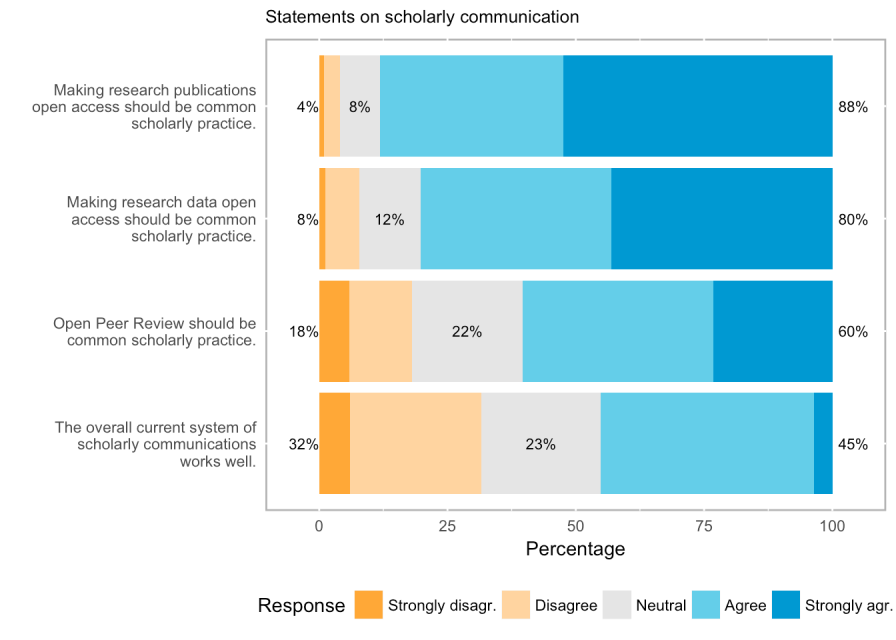 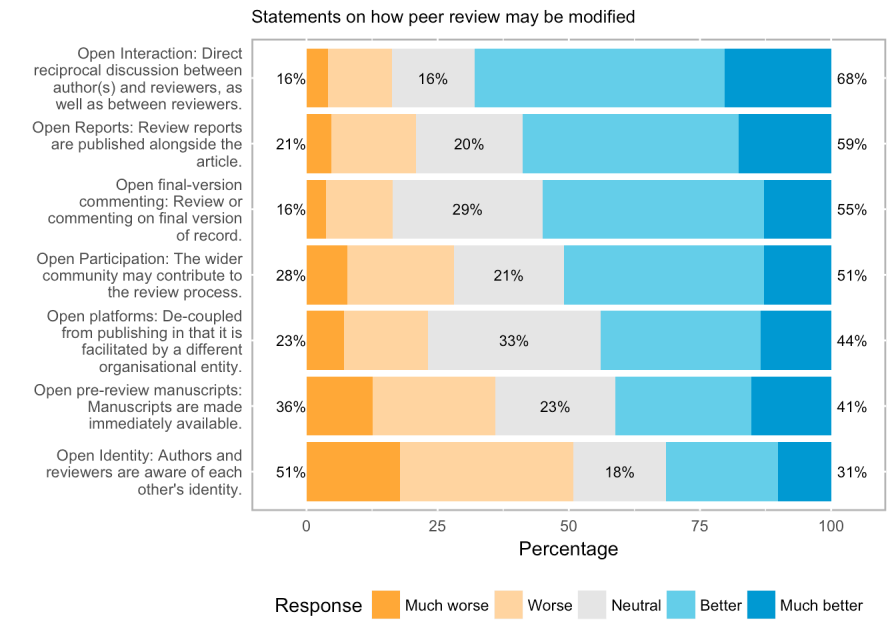 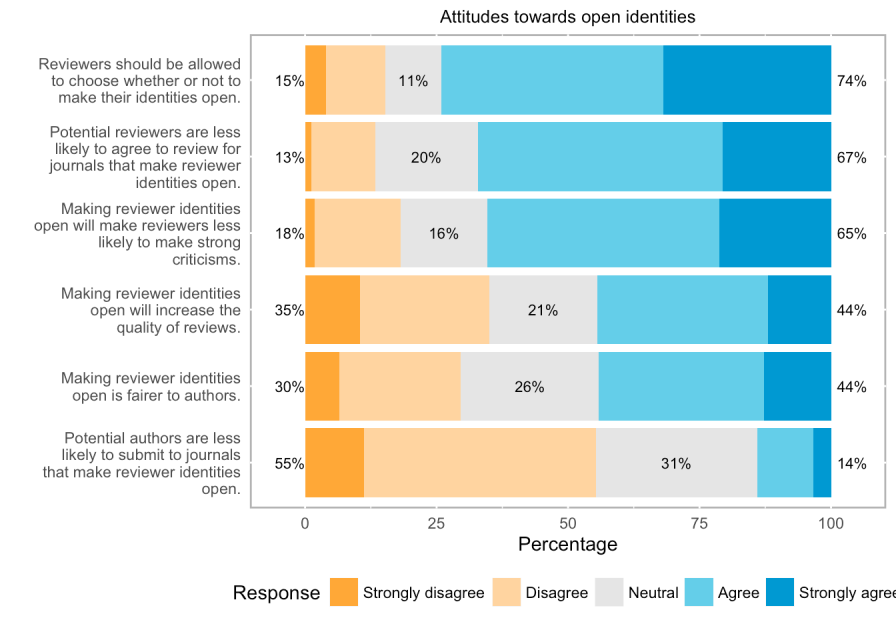 Views by age group
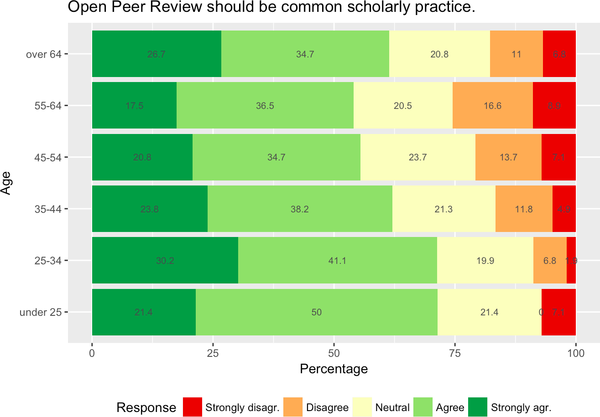 7
Views on OPR by scientific discipline
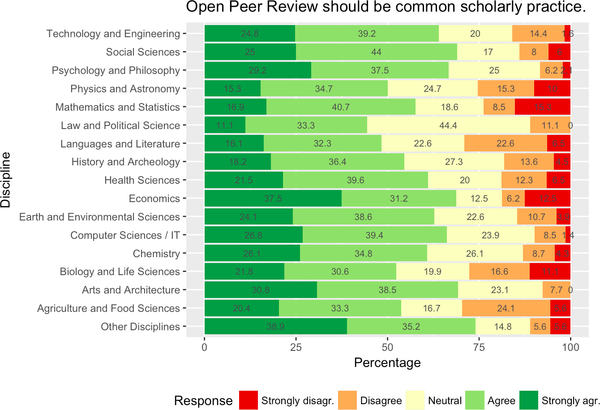 8
Attitudes to open peer review
OPR is already mainstream 
76.2% have practical experience
60% believe OPR should be common practice
Positive reactions to most OPR traits (esp. open interaction, reports, participation)
However, pronounced rejection of open identities (51% against)
Generational differences – younger researchers more supportive
Diverse disciplinary differences need to be better understood
9
More research – what works, in which circumstances?
OPR is a very complex issue – what should be made open, in which circumstances, at what stage, to whom? 
“The large number of possible configurations of options presents a tool-kit for differing communities to construct open peer review systems that reflect their own needs, preferences and goals.” (Ross-Hellauer, 2017)
We need more evidence 
“[T]here is often little evidence to support or refute … claims [regarding OPR]” (Ross-Hellauer, 2017) 
The way ahead
Open up the data!
Multi-stakeholder agreement on definitions and priorities for research
Cross-publisher/-journal studies on what works and what doesn’t
Upcoming workshop organised by OpenUP project – 27 March, London
10
Thanks!

Email: tross@know-center.at
Twitter: @tonyR_H

Many thanks to my co-authors on the survey Birgit Schmidt & Arvid Deppe

This work was funded by the European Commission H2020 project OpenAIRE2020 (Grant agreement: 643410, Call: H2020-EINFRA-2014-1).
11